ÄITI MAATA ETSIMÄSSÄ		     Arktinen satu	Nukketeatteriesitys koko perheelle
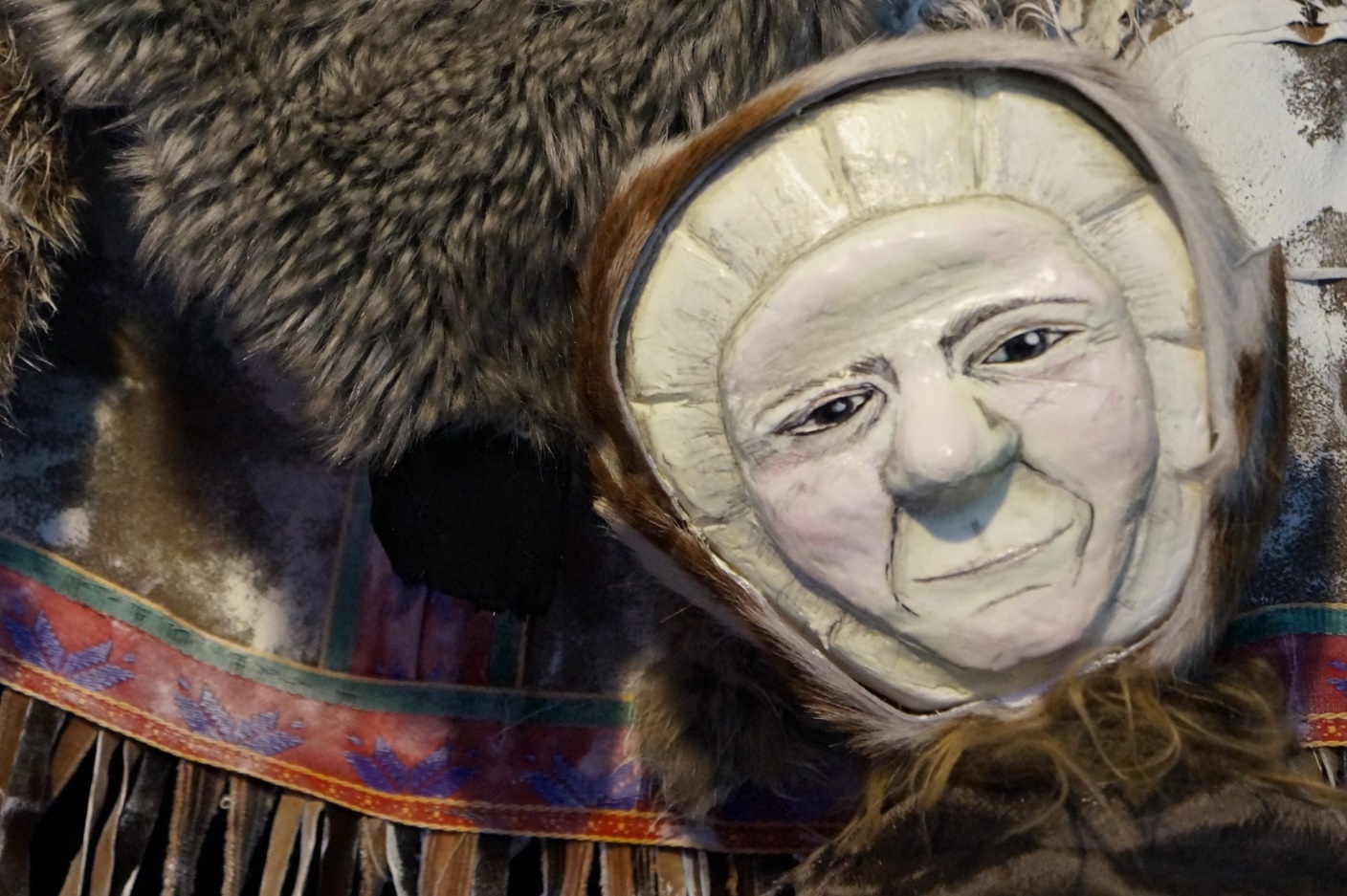 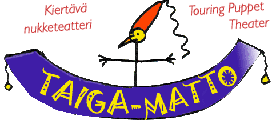 www.taigamatto.com